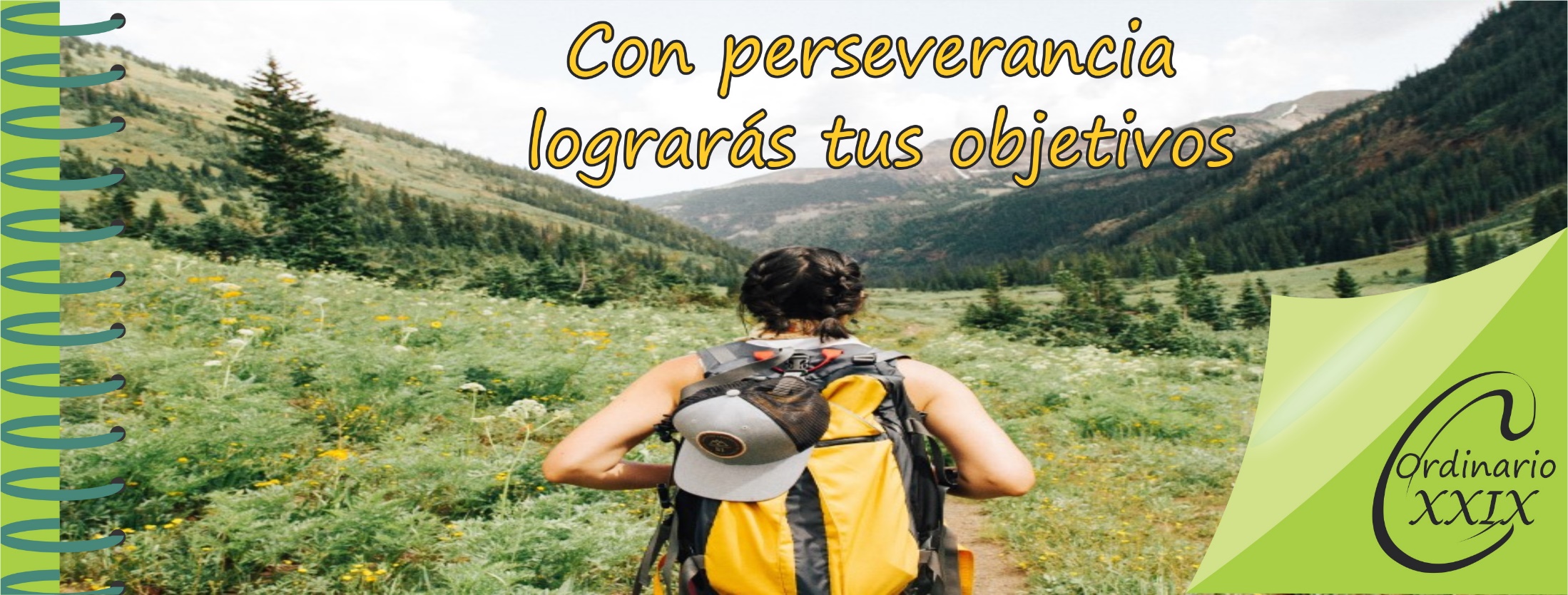 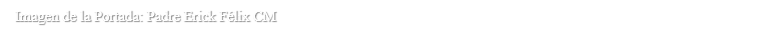 San Lucas 18, 1-8
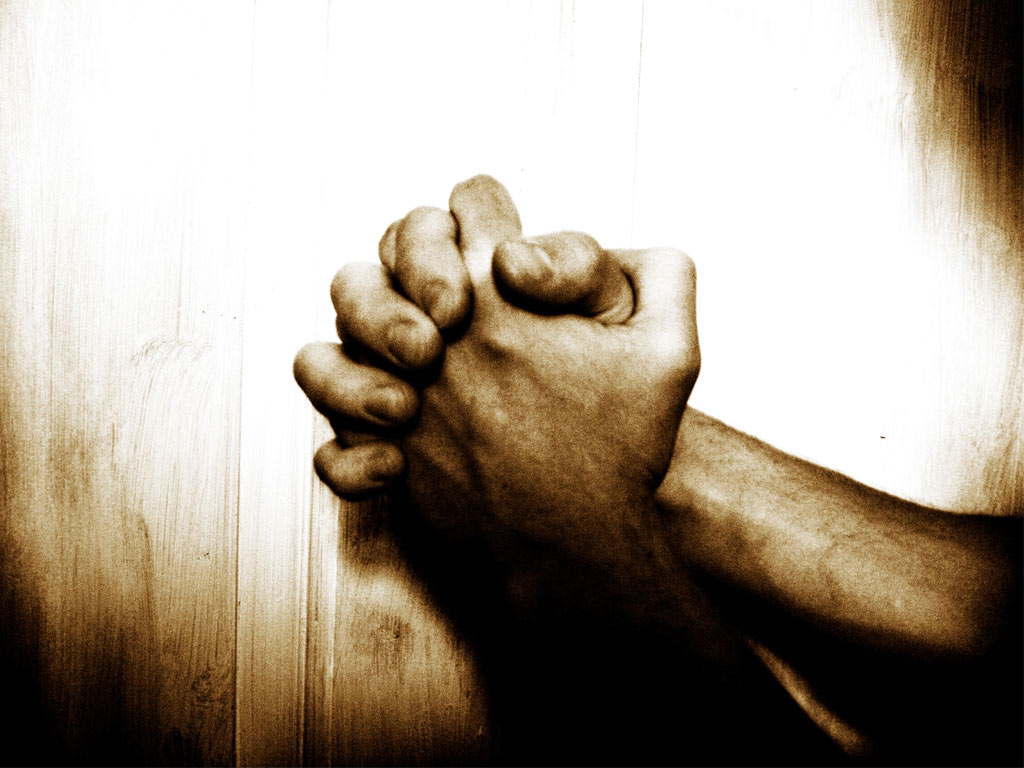 ORAR SIN DESANIMARSE
16 de Octubre 2022
Domingo 29 T.O.
Ambientación:Un cirio adornado, velas de diferentes tamaños, algunas apagadas           y otras encendidas.                   Frase: Ora siempre sin                       desanimarte
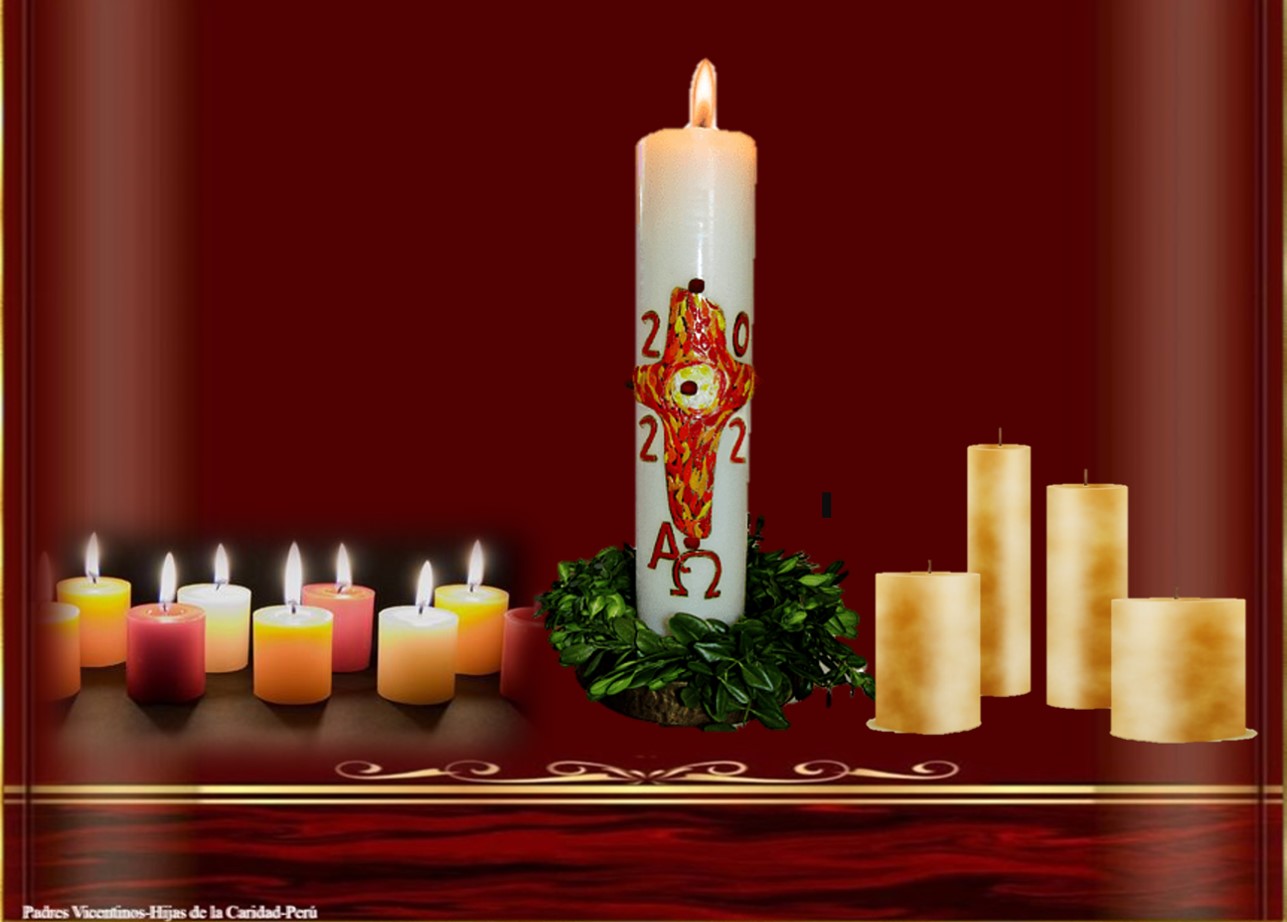 desanimarte
Ora siempre sin
Cantos sugeridos: Señor enséñanos a orar;                        Siempre confío en mi Dios.
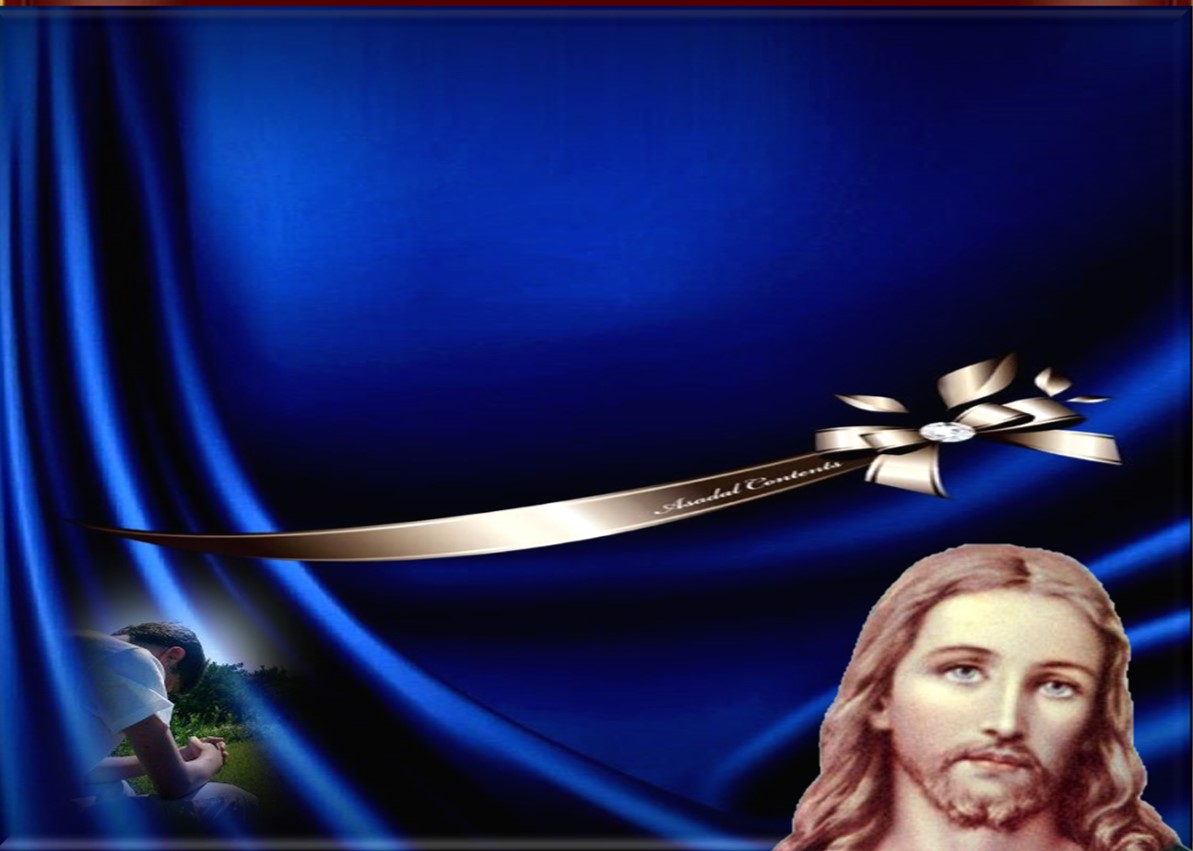 AMBIENTACIÓN:
La oración es un tema recurrente de Lucas, que dedica varios pasajes para hablar de la importancia de la oración, y así mostrarnos la necesidad de tener esa relación y esa comunicación amorosa con el Padre, dándole espacio para que Él actúe y así se manifieste en nosotros y por nosotros,                                      manifestando su amor                                                       y su gracia.
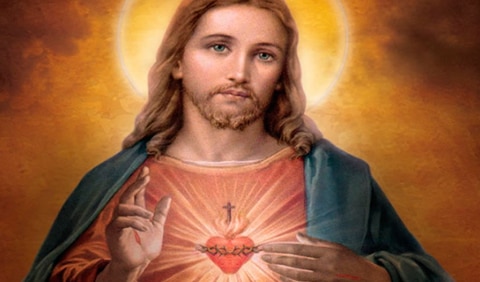 Oración inicial
Señor Jesús, nos dejas esta parábola 
de la viuda y el juez inicuo 
para invitarnos a perseverar en la oración, 
 a confiar que el Padre nos escucha y está pendiente                        de nosotros, que nos ama y que nos responde, 
por eso, Señor, 
al darnos cuenta de la eficacia de la oración, 
te pedimos que derrames tu Espíritu en nosotros,
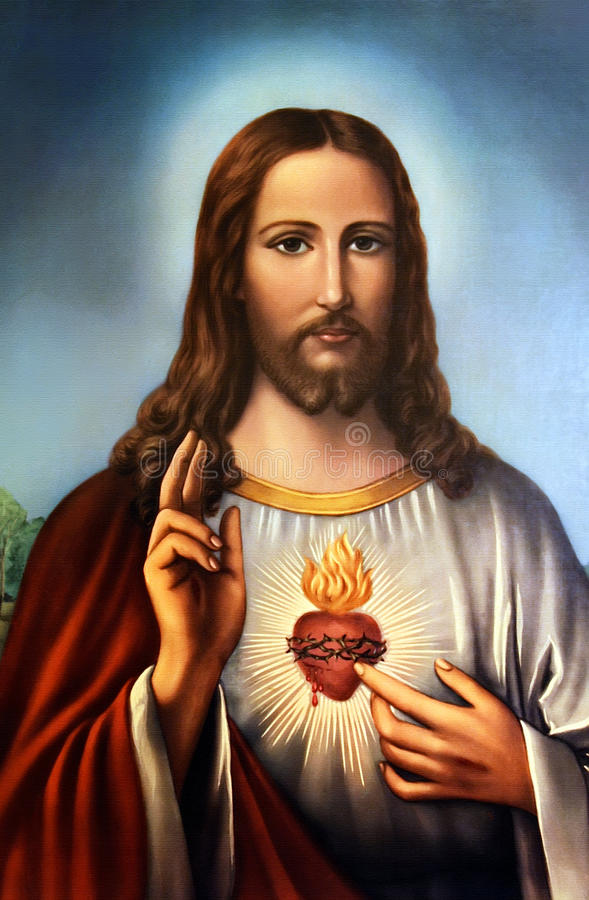 para que la oración sea una necesidad en nuestra vida, 
para que te busquemos de corazón, 
para que oremos sin desanimarnos y así nuestra oración
tenga la respuesta que esperamos, identificándonos                           siempre más contigo, actuando de acuerdo a tu voluntad, 
amando y sirviendo, como Tú.   Que así sea.
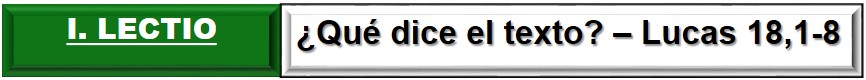 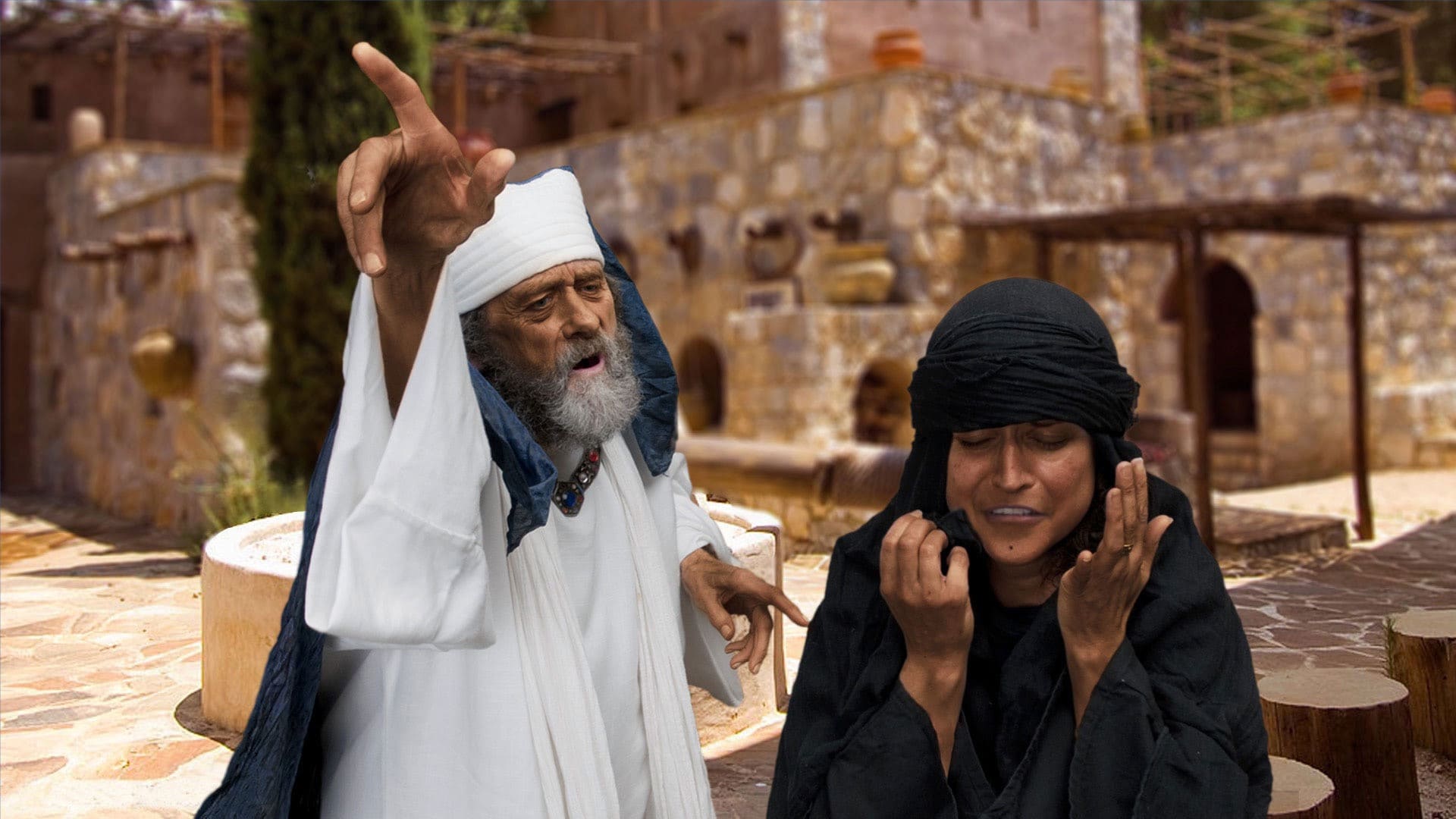 Motivación:
San Lucas nos presenta hoy la parábola del juez perverso, que no hacía justicia a una pobre viuda. La insistencia y perseverancia de la mujer logra que se haga justicia.
Si un juez corrupto hace justicia a la viuda para que deje de importunarle, Dios que es justo escuchará siempre a sus elegidos. Escuchemos:
Lucas  18, 1-8
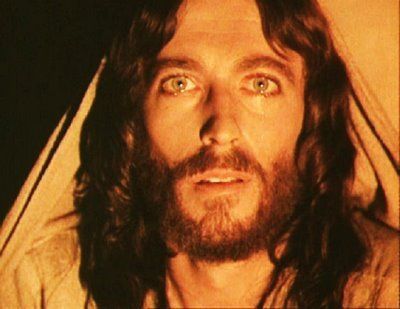 En aquel tiempo, Jesús, para explicar a sus discípulos cómo tenían que orar siempre sin desanimarse, les propuso esta parábola:
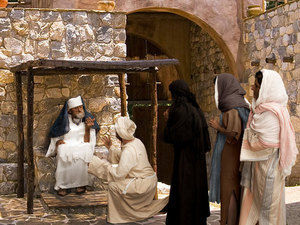 - Había un juez en una ciudad que                  ni temía a Dios ni respetaba a los hombres.
Había en la misma ciudad una viuda que no cesaba de suplicarle:
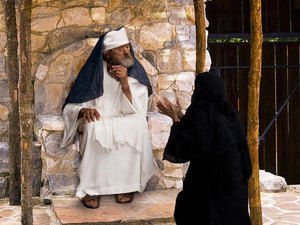 "Hazme justicia frente a mi enemigo."
Por algún tiempo se negó, pero después se dijo:
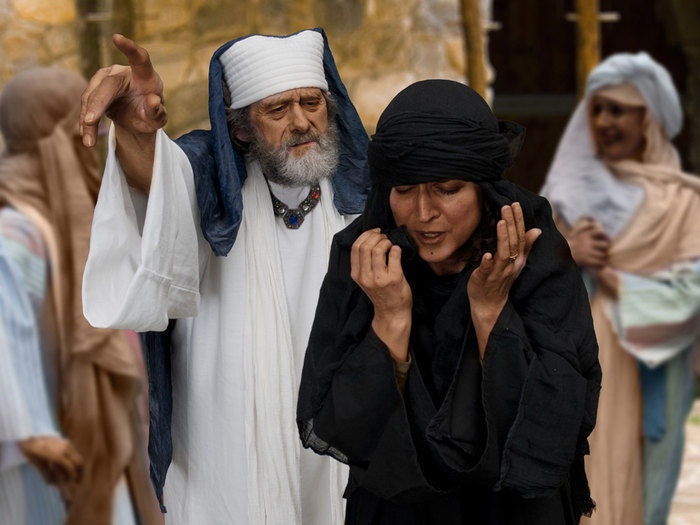 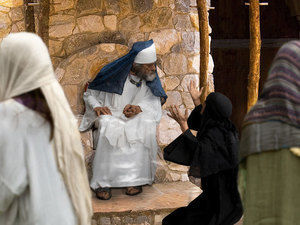 “ Aunque ni temo a Dios ni respeto a los hombres, como esta viuda me está fastidiando, le haré justicia, para que no venga continuamente a molestarme”
Y el Señor añadió:
"Fíjense  en lo que dice el juez injusto; entonces Dios,
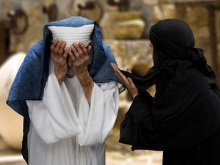 ¿no hará justicia a sus elegidos que le gritan día y noche?;
¿los hará esperar?
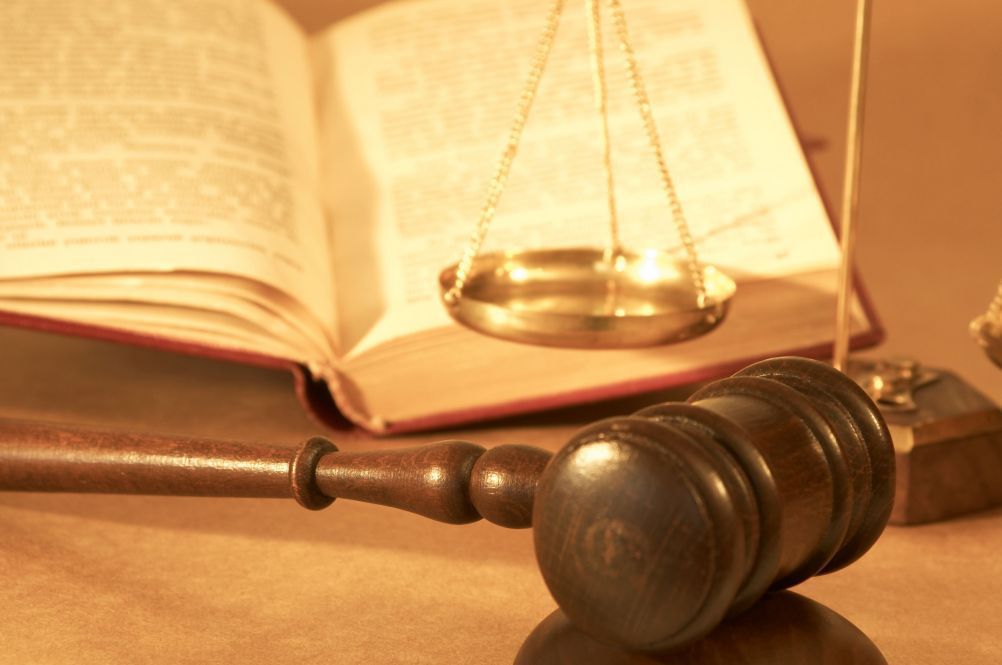 Yo les  aseguro que les hará justicia sin tardar.
Pero, cuando venga el Hijo del hombre,
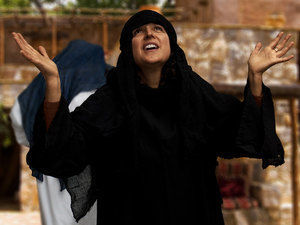 ¿encontrará esa fe sobre la tierra?"
Preguntas para la lectura:
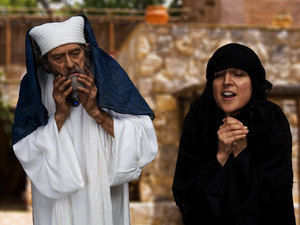 ¿Qué enseñanza quiere dar Jesús a sus discípulos con esta parábola?
¿Cuál es la actitud del juez?
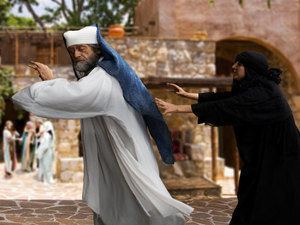 ¿Cuál es la actitud de la viuda?
¿Cómo razona el juez?
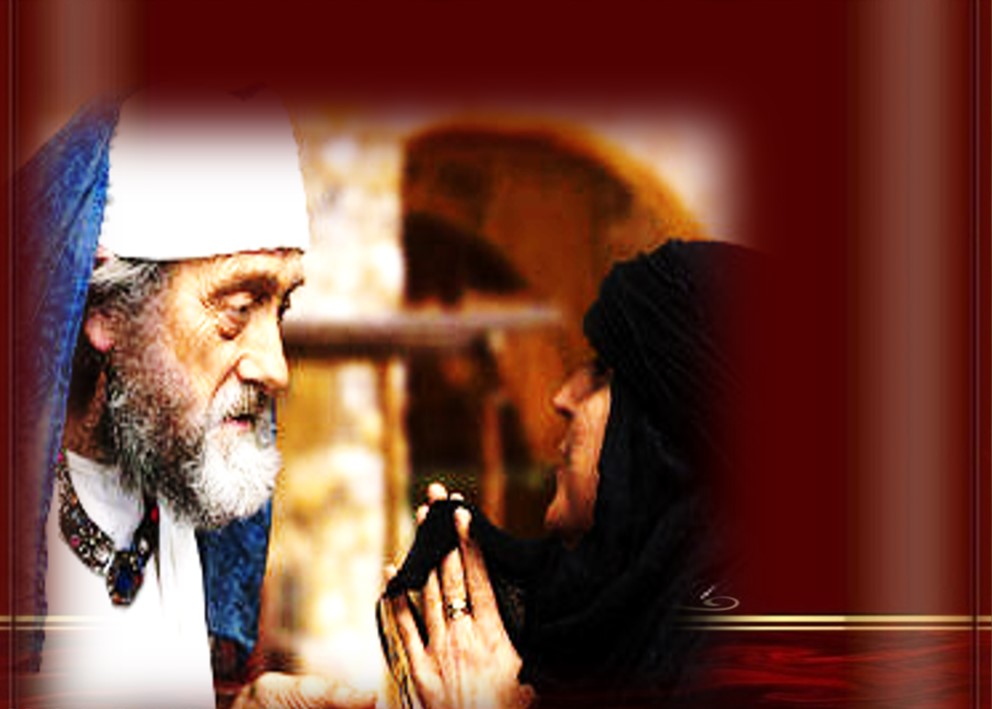 ¿Por qué razón termina atendiendo           a la pobre mujer?
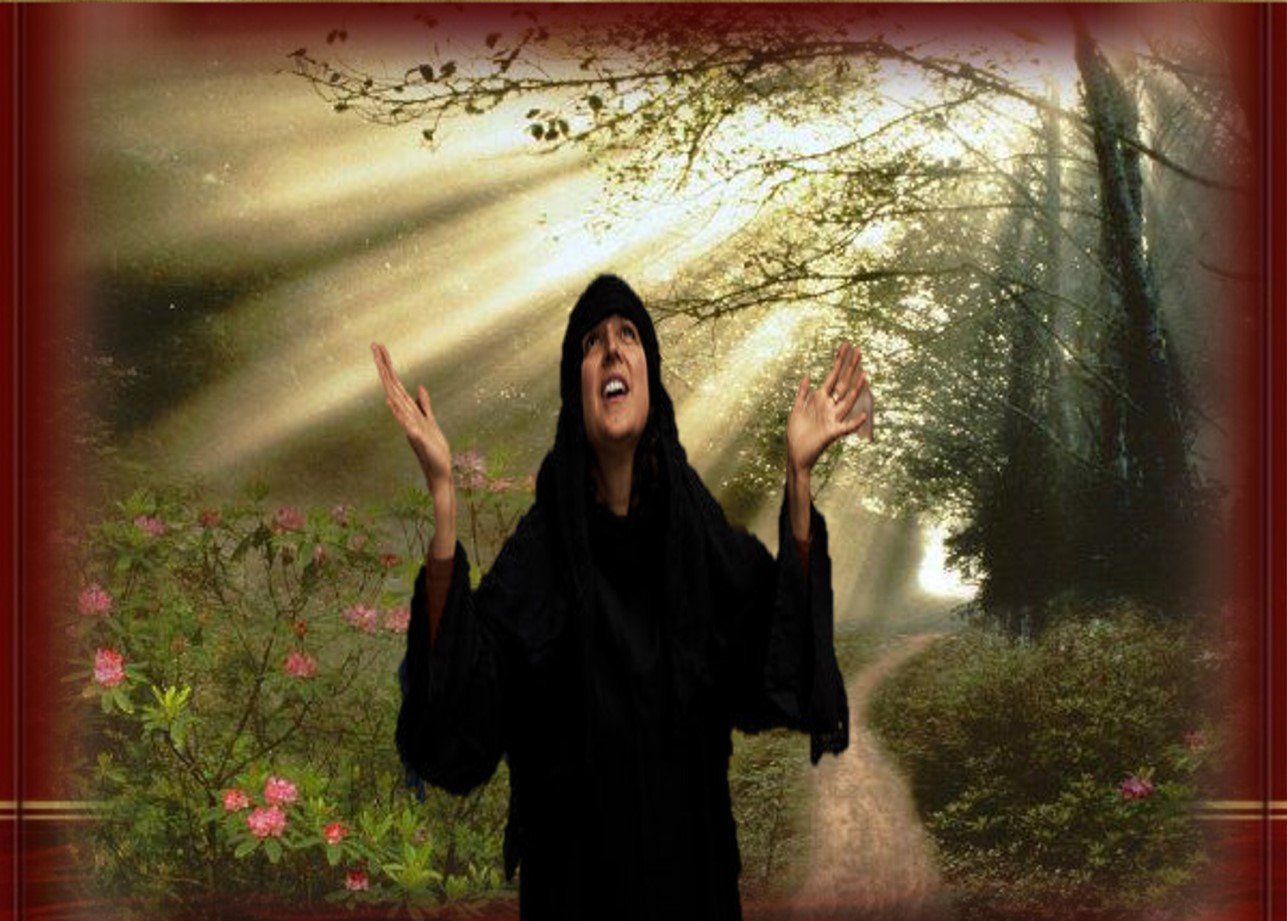 ¿Qué conclusión saca Jesús de esta parábola?
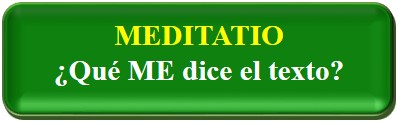 Motivación:
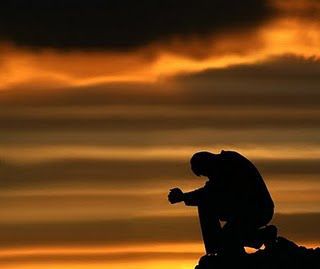 El Señor nos escucha y busca siempre nuestro bien. Sabiendo que en esta enseñanza el Señor nos quiere motivar a orar siempre, sin desanimarnos jamás, veamos qué nos dice el Señor y cómo hacerlo vida
Viendo que el Señor nos invita a la oración,                 a la perseverancia, a confiar y esperar en Él, yo en mi relación de corazón a corazón con el Señor,
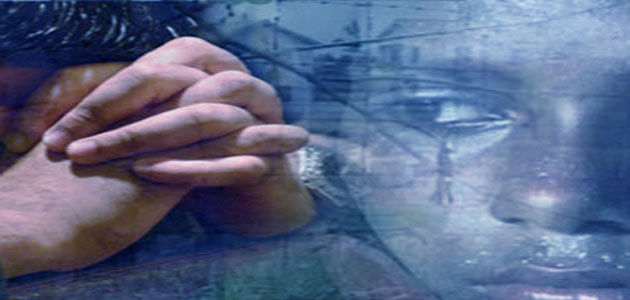 ¿le abro mi vida, compartiendo con Él todo lo que siento, lo que estoy viviendo, lo que estoy necesitando, para pedirle su ayuda, su sabiduría para actuar de acuerdo a su voluntad?
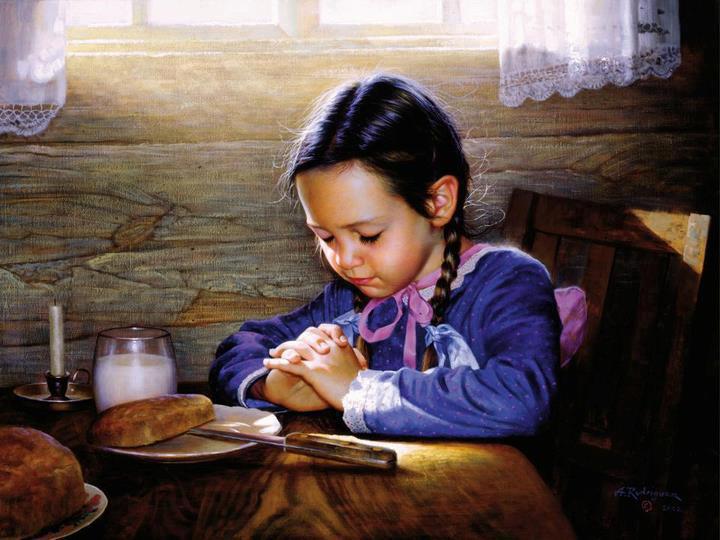 ¿Es mi relación con el Señor, algo vivencial, donde rezo lo que vivo y vivo lo que creo?
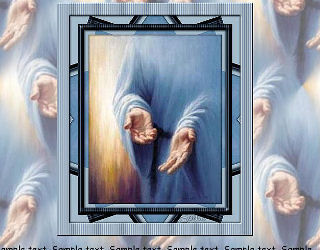 ¿Le dejo en sus manos todo lo que soy y todo lo que necesito?
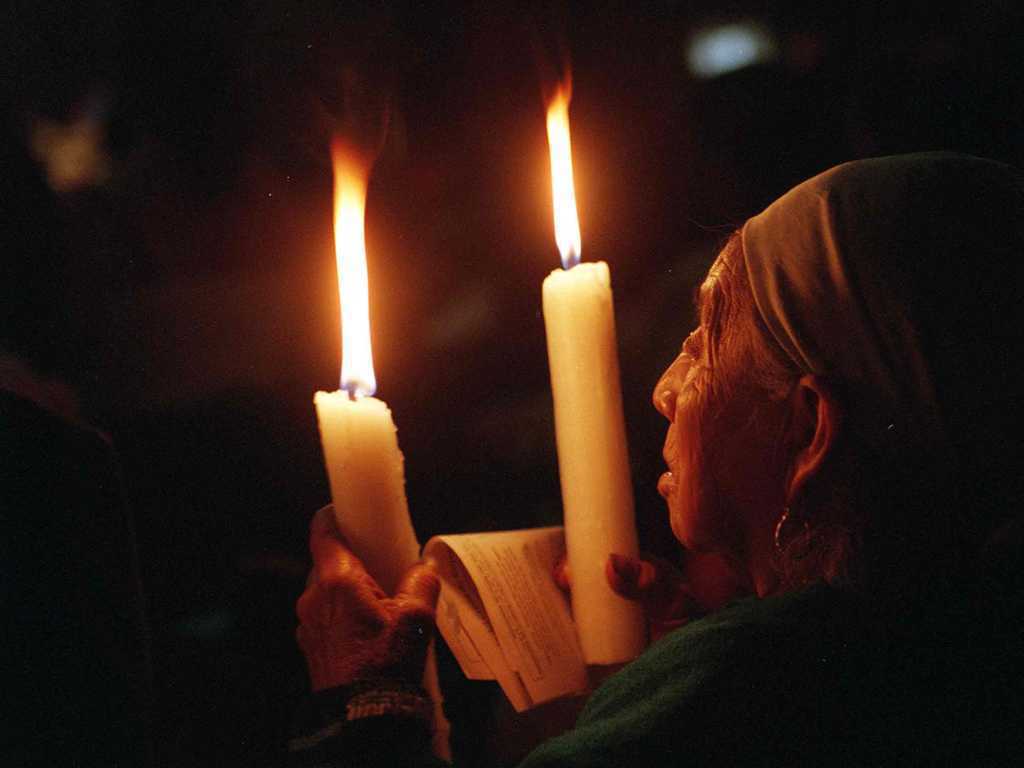 En sí, ¿cómo es mi oración?
¿qué digo cuando rezo?
¿de qué le hablo al Señor?
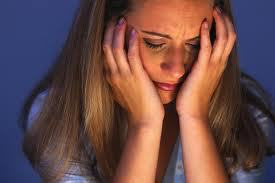 ¿En qué circunstancias me cuesta orar sin desanimarme?
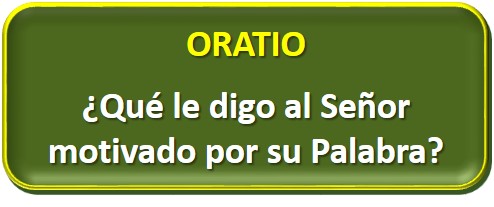 Motivación:
Después de esta parábola, ahora nuestra oración debe ser hecha con más seguridad y convicción, sabiendo que el Señor está muy pendiente de todo lo que le pedimos.
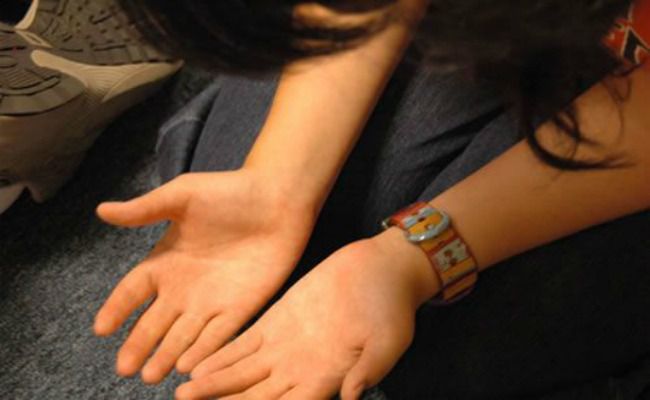 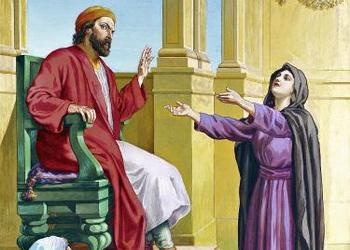 •	Luego de un tiempo de oración personal, compartimos nuestra oración
Salmo 120
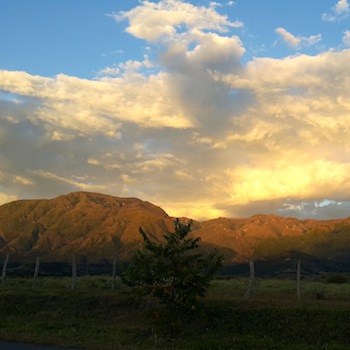 Levanto mis ojos a los montes: ¿de dónde me vendrá el auxilio? El auxilio me viene del Señor, que hizo el cielo y la tierra.
El auxilio me viene del Señor, que hizo el cielo y la tierra.
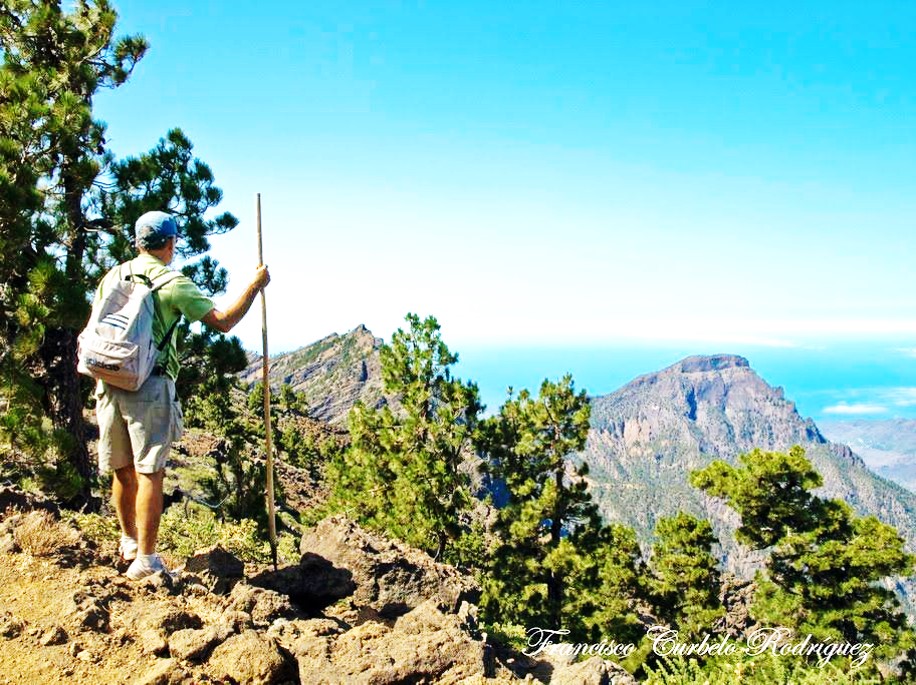 No permitirá que resbale tu pie, tu guardián no duerme; no duerme ni reposa el guardián de Israel.
El auxilio me viene del Señor, que hizo el cielo y la tierra.
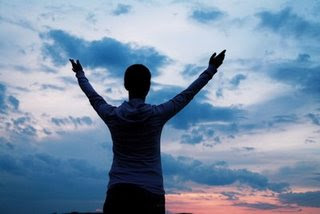 El Señor te guarda a su sombra, está a tu derecha; de día el sol no te hará daño, ni la luna de noche.
El auxilio me viene del Señor, que hizo el cielo y la tierra.
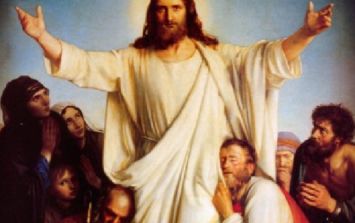 El Señor te guarda de todo mal, él guarda tu alma; el Señor guarda tus entradas y salidas, ahora y por siempre.
El auxilio me viene del Señor, que hizo el cielo y la tierra.
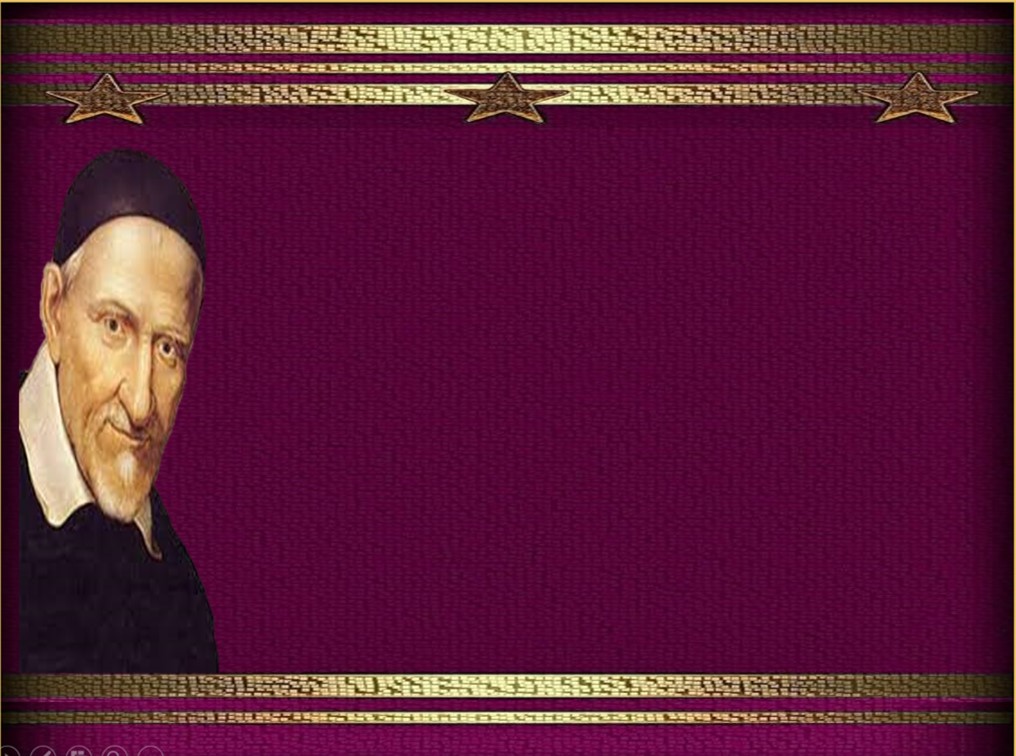 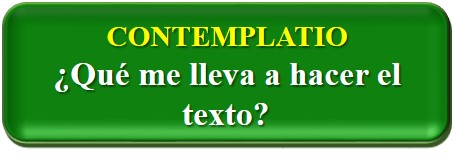 Motivación:
San Vicente decía a los misioneros sobre la oración Dios, cuando quiere comunicarse a alguien, lo hace sin esfuerzos, de una manera sensible, muy suave, dulce y amorosa; así pues, pidámosle muchas                                veces este don de la oración, y con mucha                                       confianza. Dios, por su parte, no busca nada mejor; pidámoselo, pero con toda confianza, y estemos seguros de que acabará concediéndonoslo, por su propia misericordia. El no se niega nunca, cuando rezamos con humildad y confianza. Si no lo concede al principio, lo concederá luego.
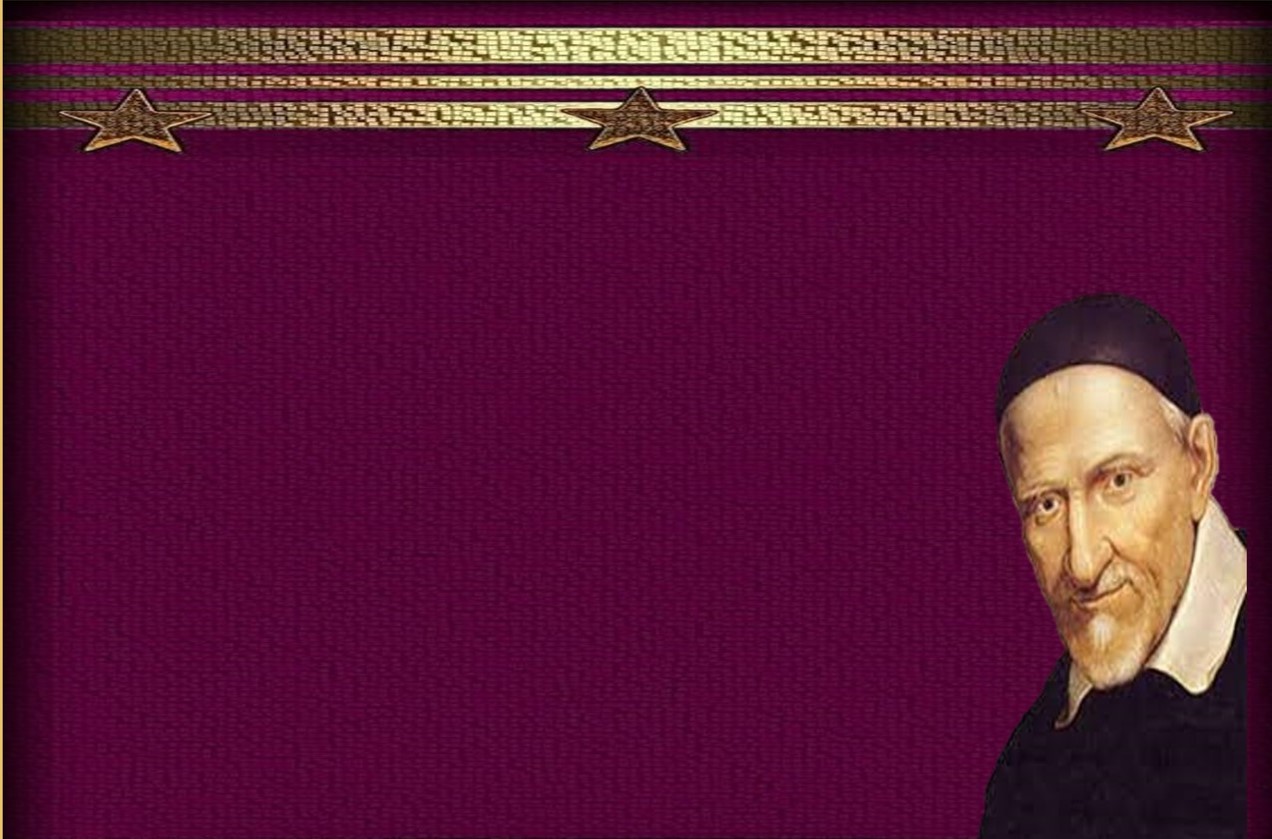 Hay que perseverar sin desanimarse; y si no tenemos ahora ese espíritu de Dios, nos lo dará por su misericordia, si insistimos, quizás dentro de tres o cuatro meses, o de uno o dos años. Pase lo                            que pase, confiemos en la providencia,                   esperémoslo todo de su liberalidad,                             dejémosle hacer y tengamos siempre                ánimos … Dios escucha muy bien sin que le hablemos, ve todos los rincones de nuestro            corazón y conoce hasta el más pequeño de nuestros sentimientos.  (San Vicente de Paul, XI 136)
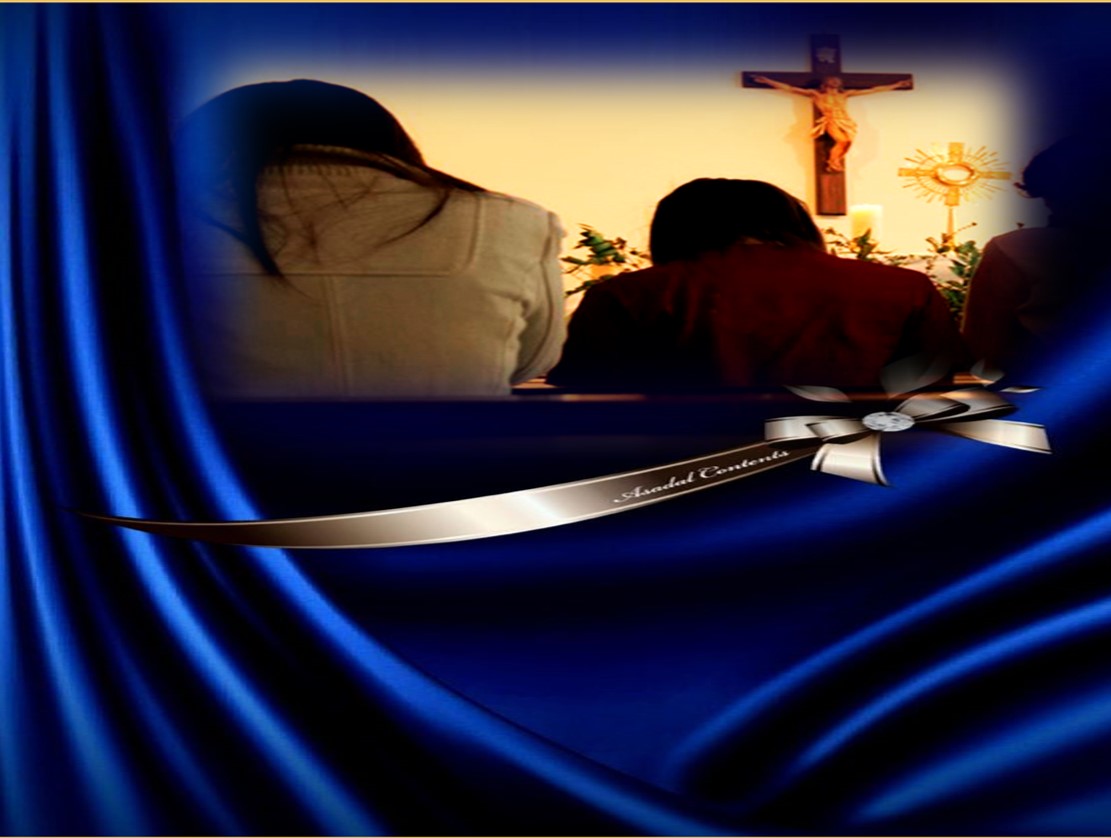 Durante la semana, intensificar mi oración, especialmente en la confianza y perseverancia.
Oración final
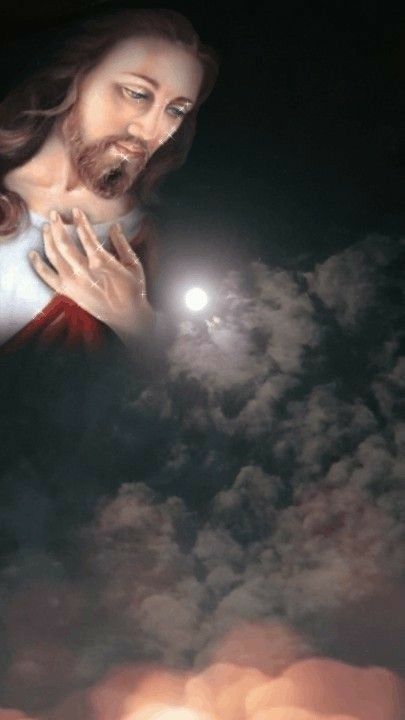 Señor Jesús, 
la oración es don tuyo, 
eres Tú el que nos das sed de ti, 
eres Tú el que nos atraes a ti, 
eres Tú el que nos abres tu corazón 
para que te conozcamos 
y experimentemos tu amor y tu misericordia, 
por eso, Señor, ahora que nos dices 
de orar sin desanimarnos, 
de orar insistentemente, 
de orar sabiendo que el Padre 
nos dará todo lo que necesitamos,
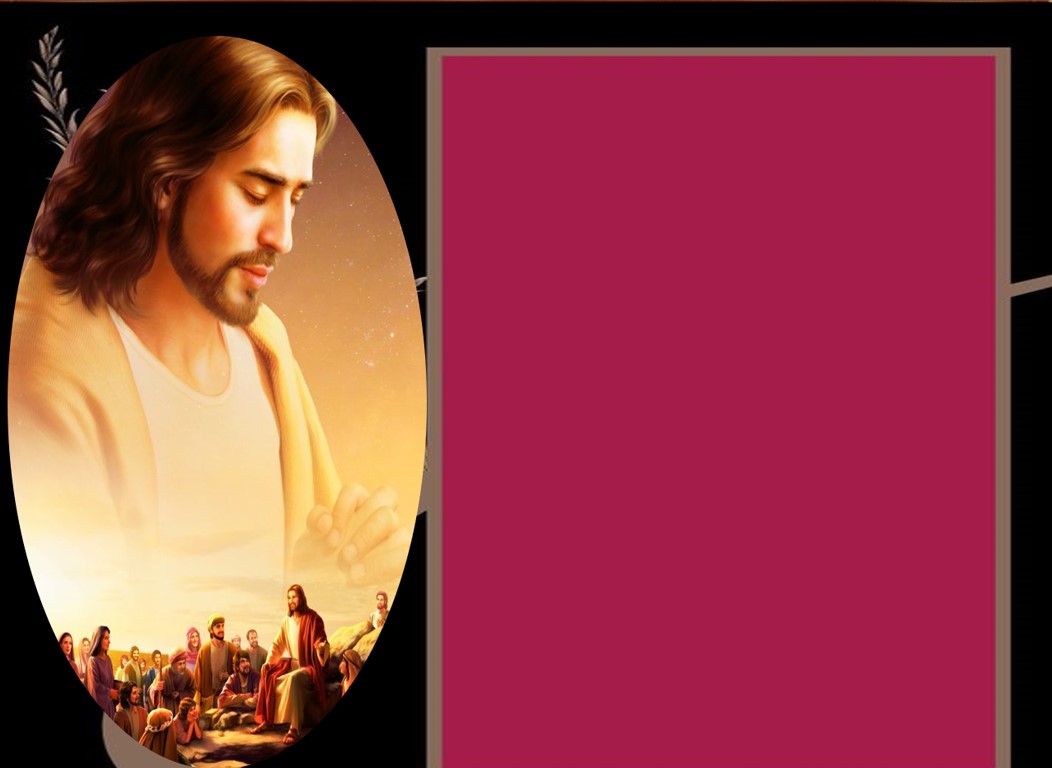 porque nos conoce y sabe de nuestra vida, te pedimos que abras nuestro corazón, 
que nos des necesidad de ti, que te busquemos de corazón, 
que Tú puedas manifestar tu amor en nosotros 
ayudándonos a vivir lo que nos pides, 
a dejar que Tú guíes nuestra vida, 
viviendo con tus mismos sentimientos, 
teniendo tu ayuda y tu bendición, 
todos los días de nuestra vida.              Que así sea.
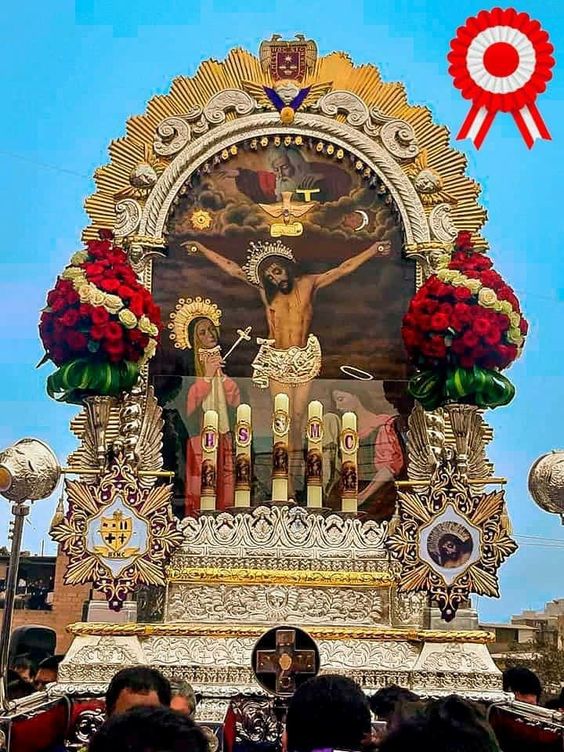 Texto de Lectio Divina:  Padre César Chávez  Alva (Chuno) C.ongregación de la Misión.
 Power Point :  Sor Pilar Caycho Vela  - Hija de la Caridad de San Vicente de Paúl
www.hijasdelacaridadperu.org             www.cm.peru.com.pe